Anti bullying week
17 – 21st November
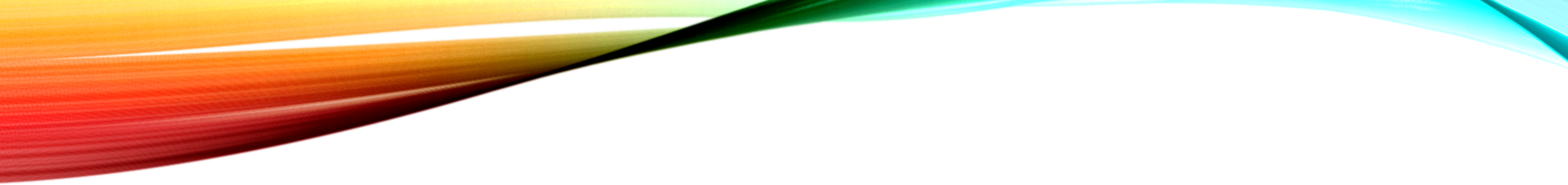 Types of bullying
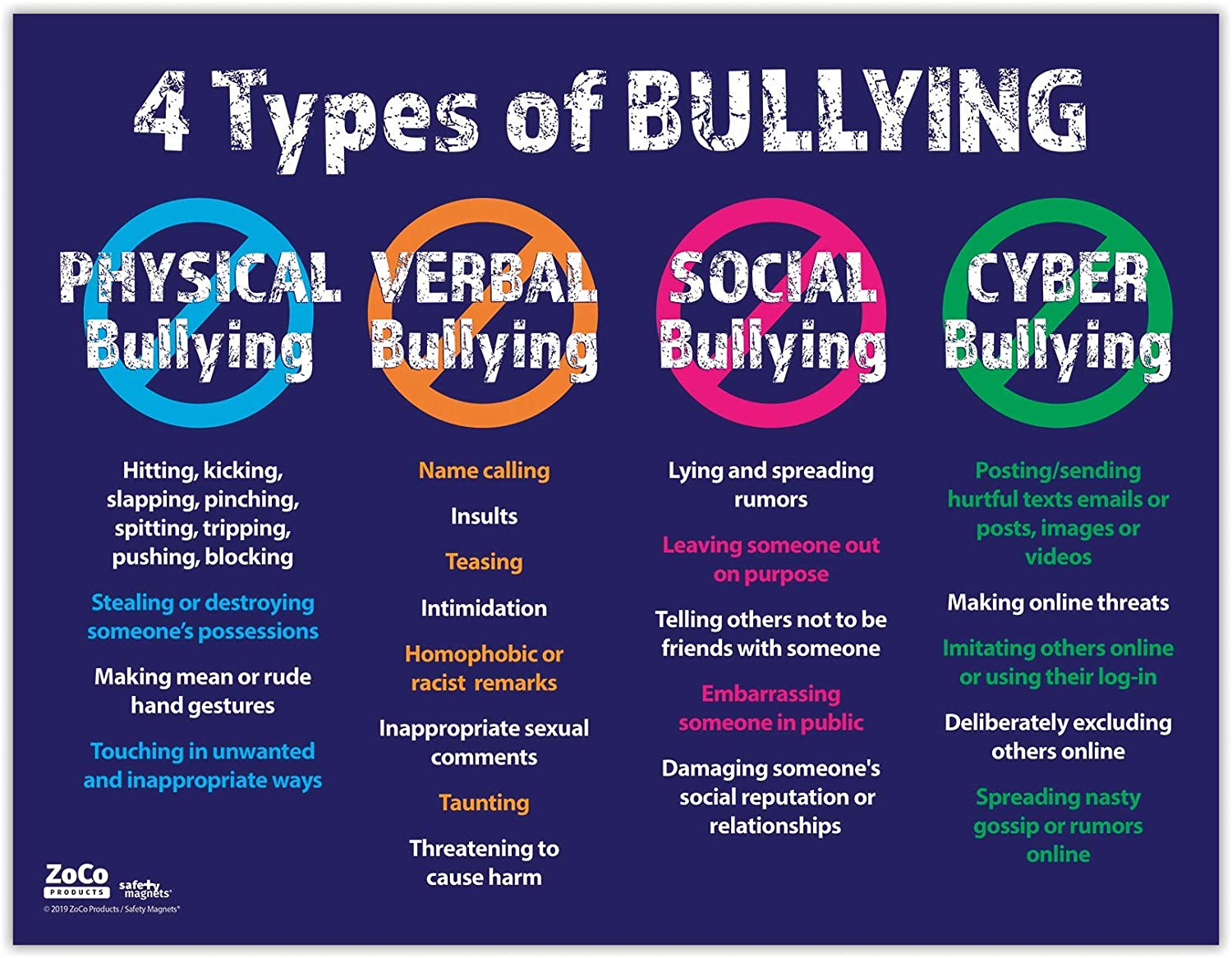 Physical 
Verbal
Social 
Cyber
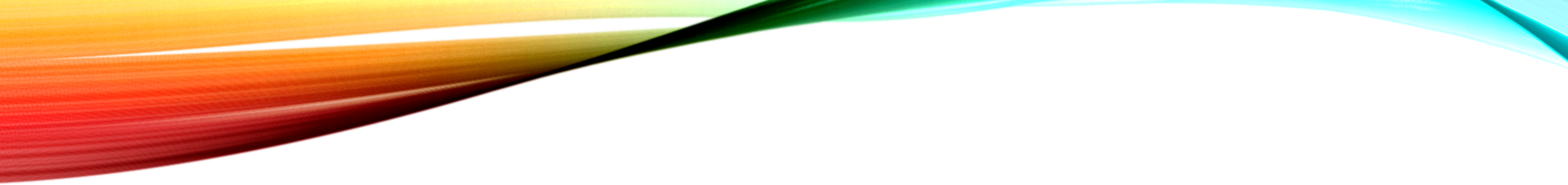 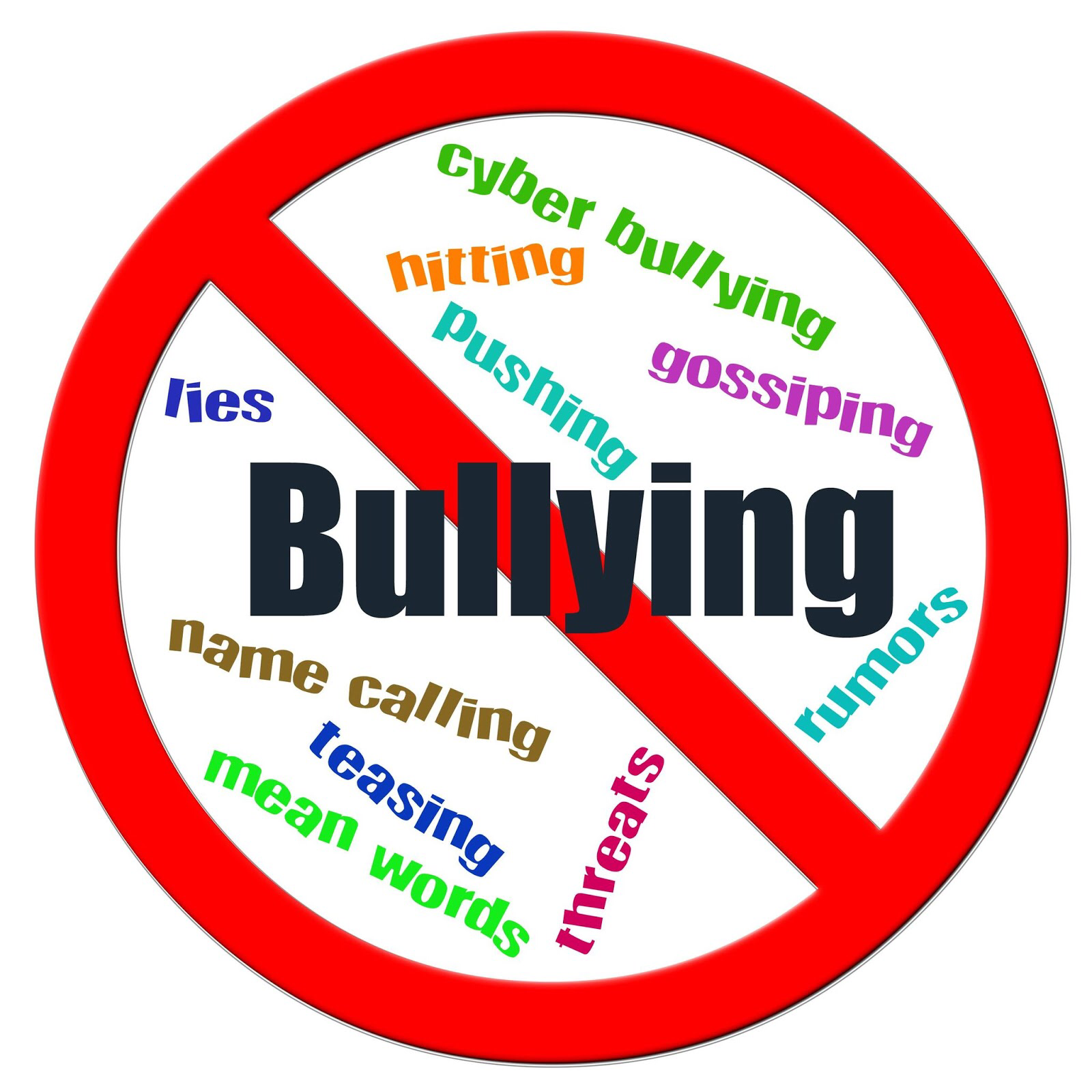 Different ways to bully
Cyber
Lies
Gossiping
Rumours
Name calling 
Pushing
Teasing
Threats
How bullying makes people feel
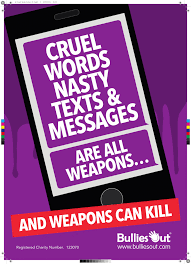 Upset
Angry
Hurt
Worthless
Annoyed
United against bullying
https://www.youtube.com/watch?v=e8e7NRIk4AA
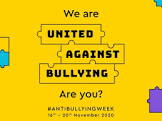